Geological studies in the EMR region
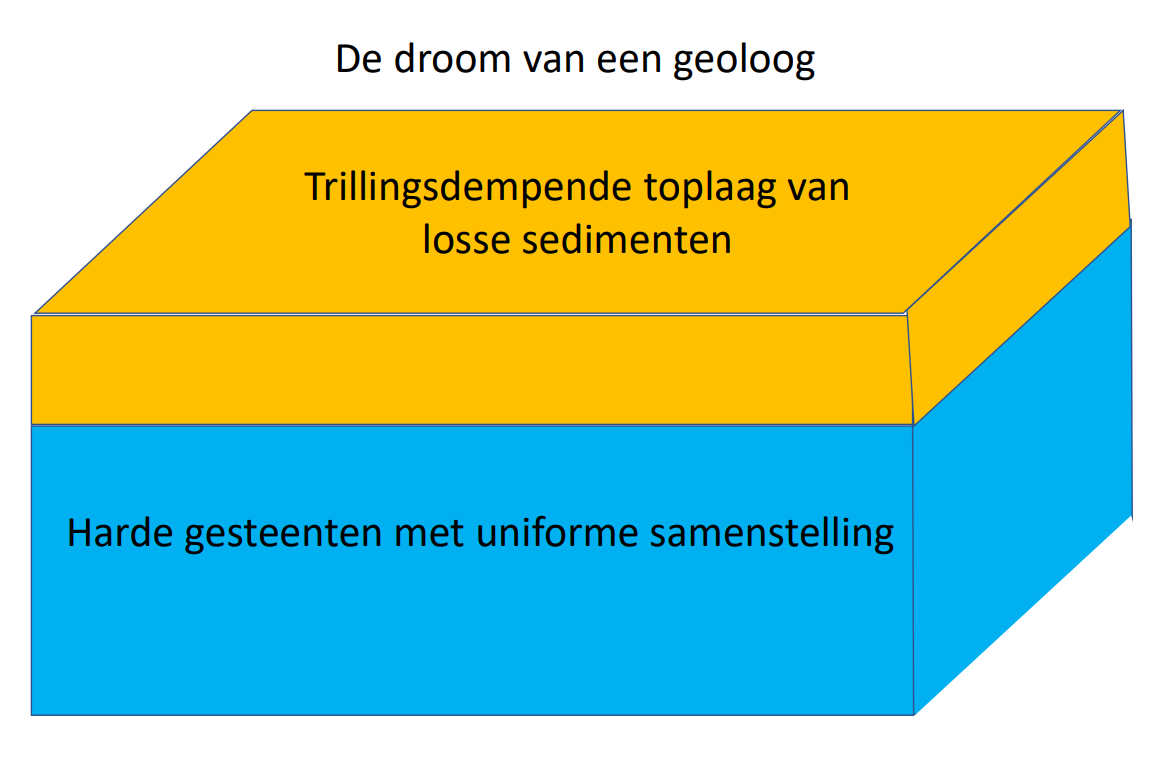 The dream of a geologist
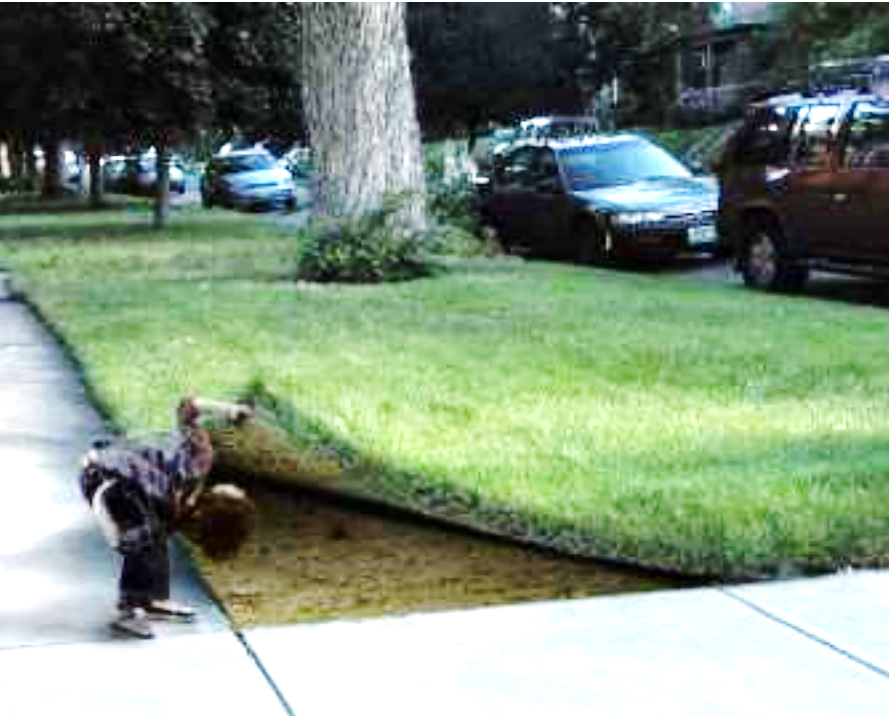 Noice reducing toplayer of loose sediments
Hard rocks with uniform composition
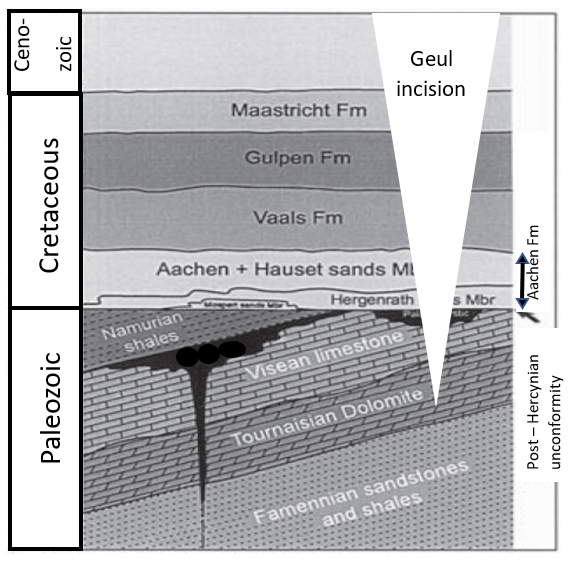 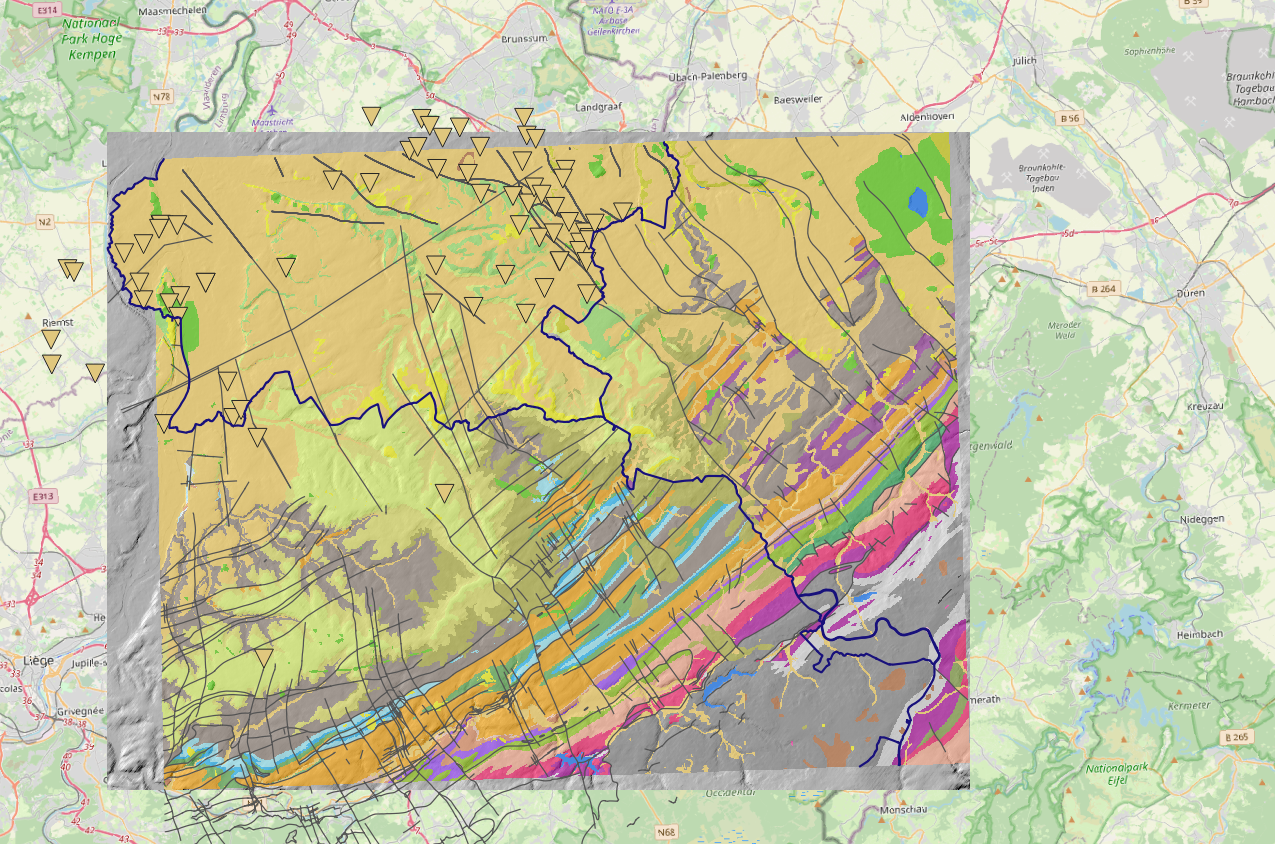 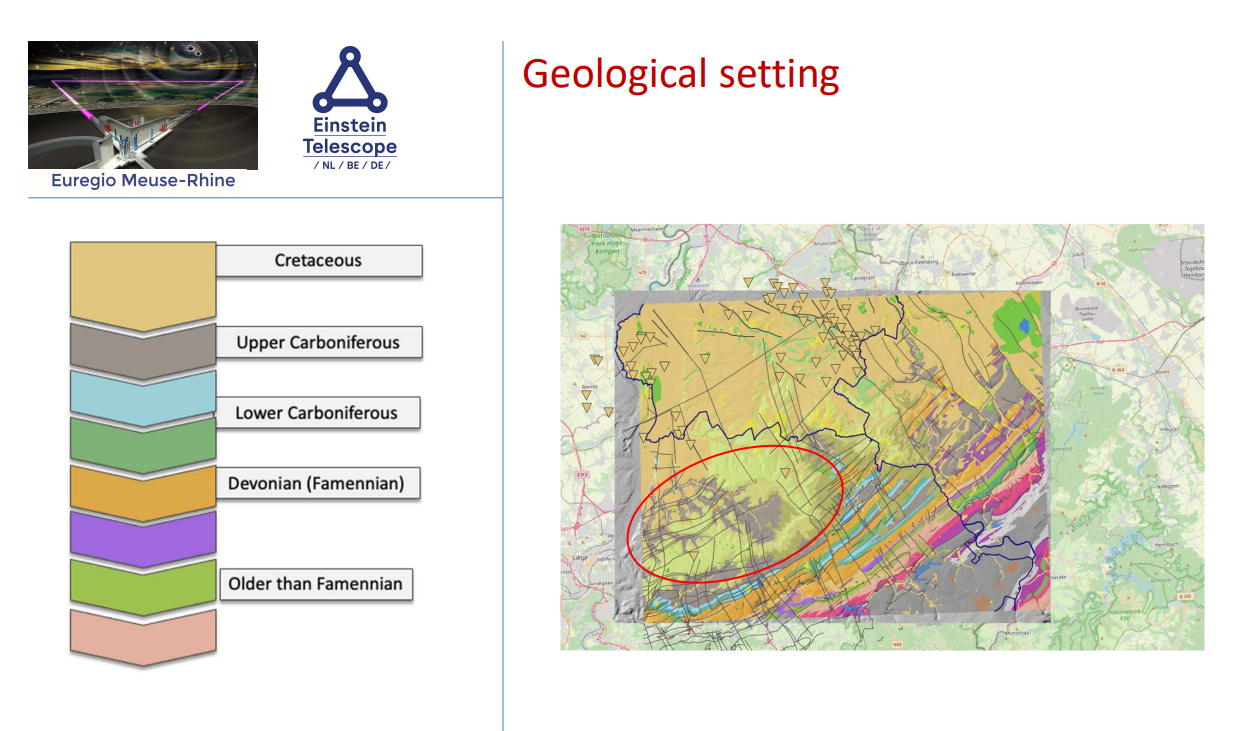 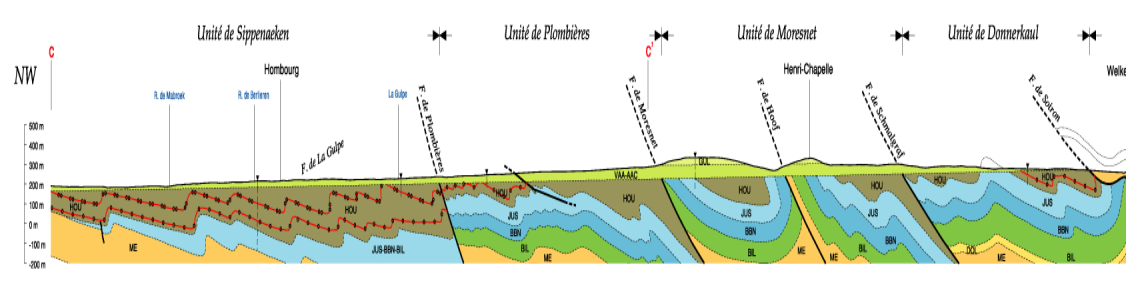 Complex rock type

2 sets of faults (NNW – SSE & NE – SW)

Limestones that underwent 2 periods of
karstification
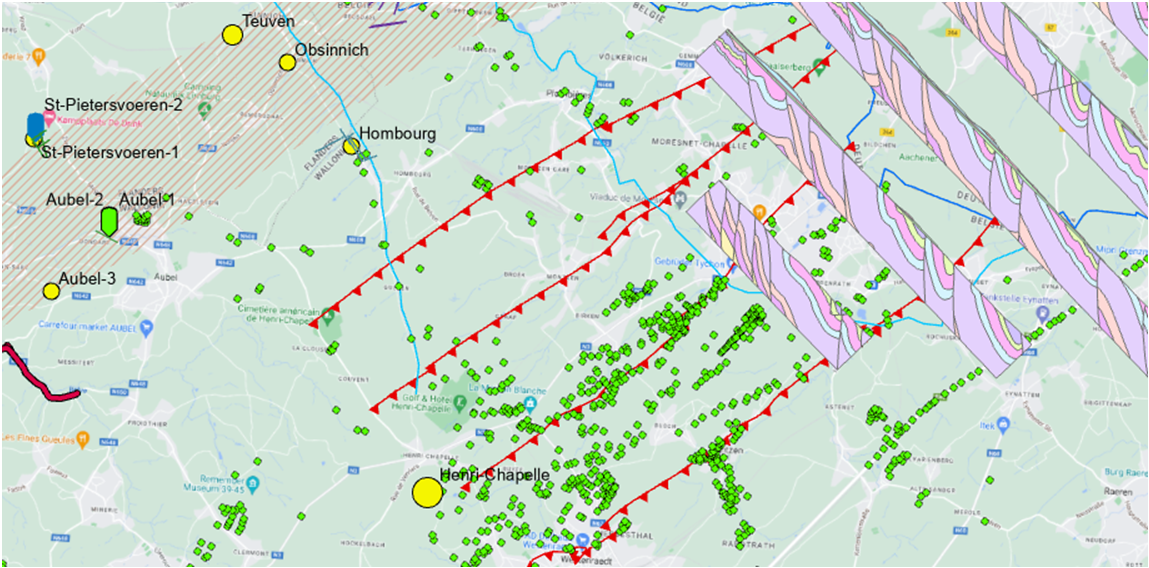 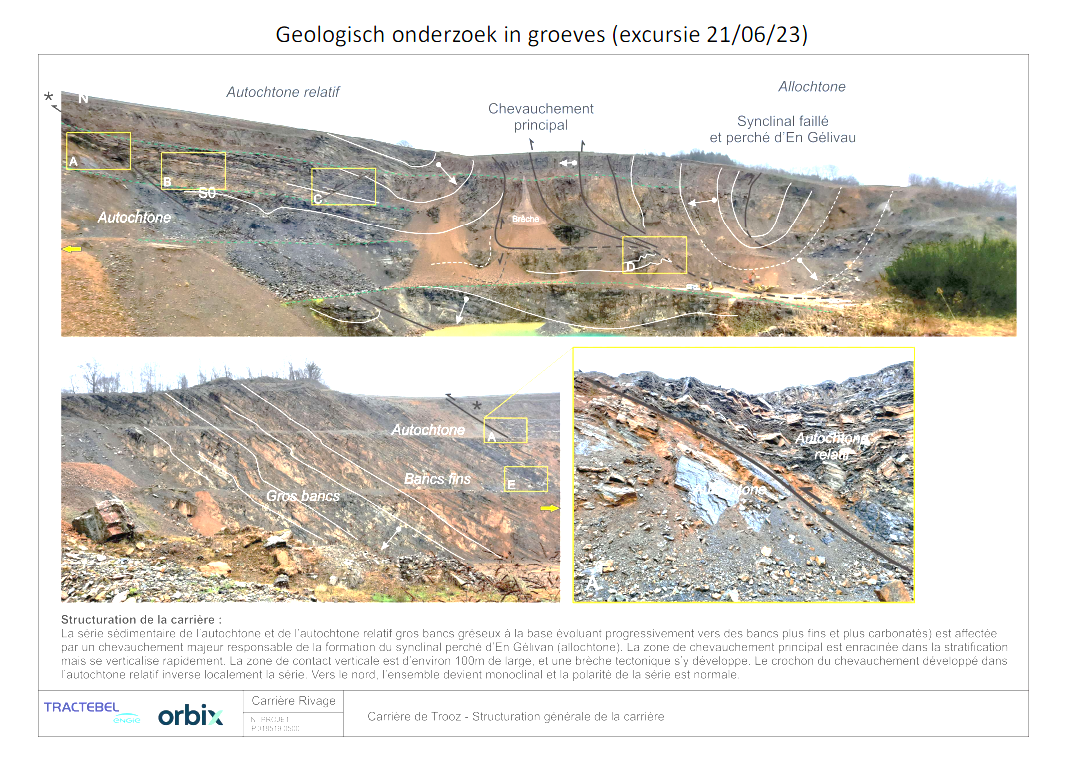 Geological complexity can be studied in quarries (excursion 21/06/23)
Simplified geological units at ET level (± 100m above SL)
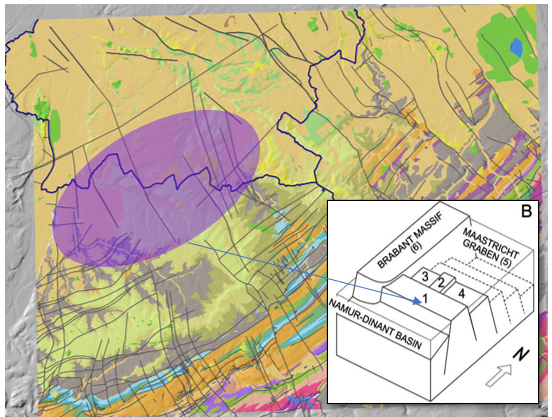 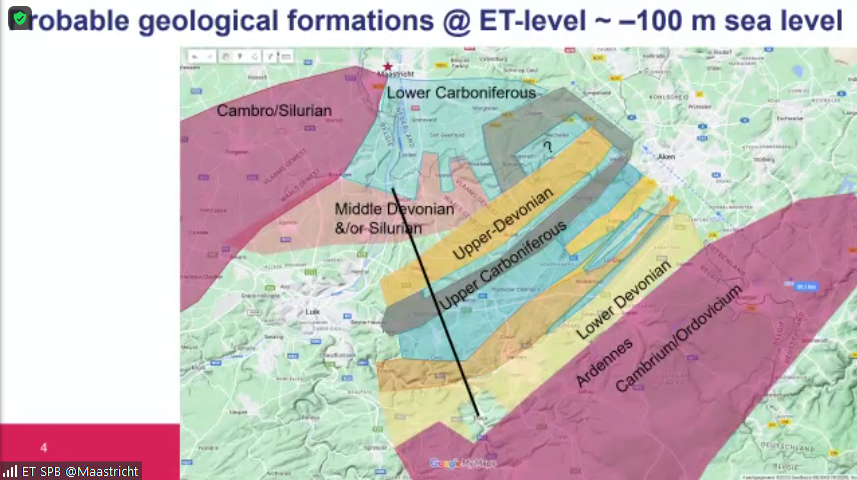 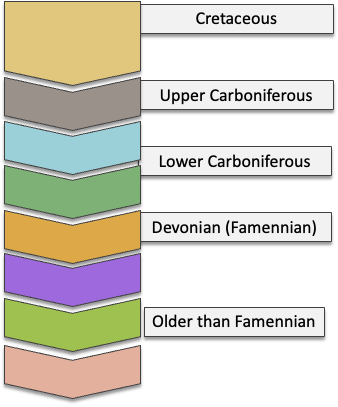 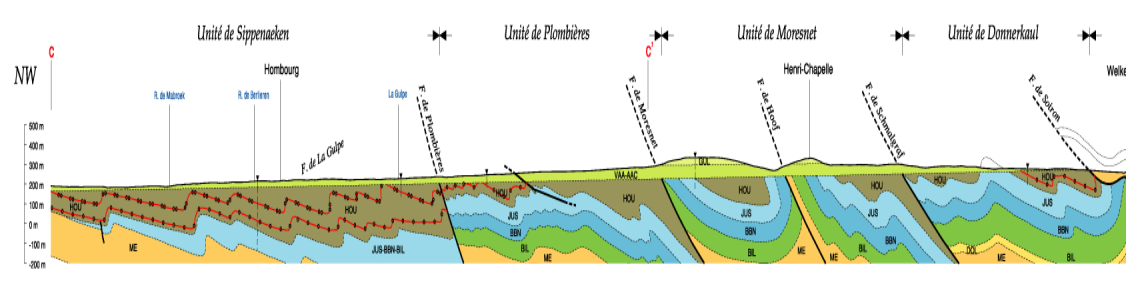 Contrasting geological concepts
How to unravel the geology: indirect methods (active & passive seismics)
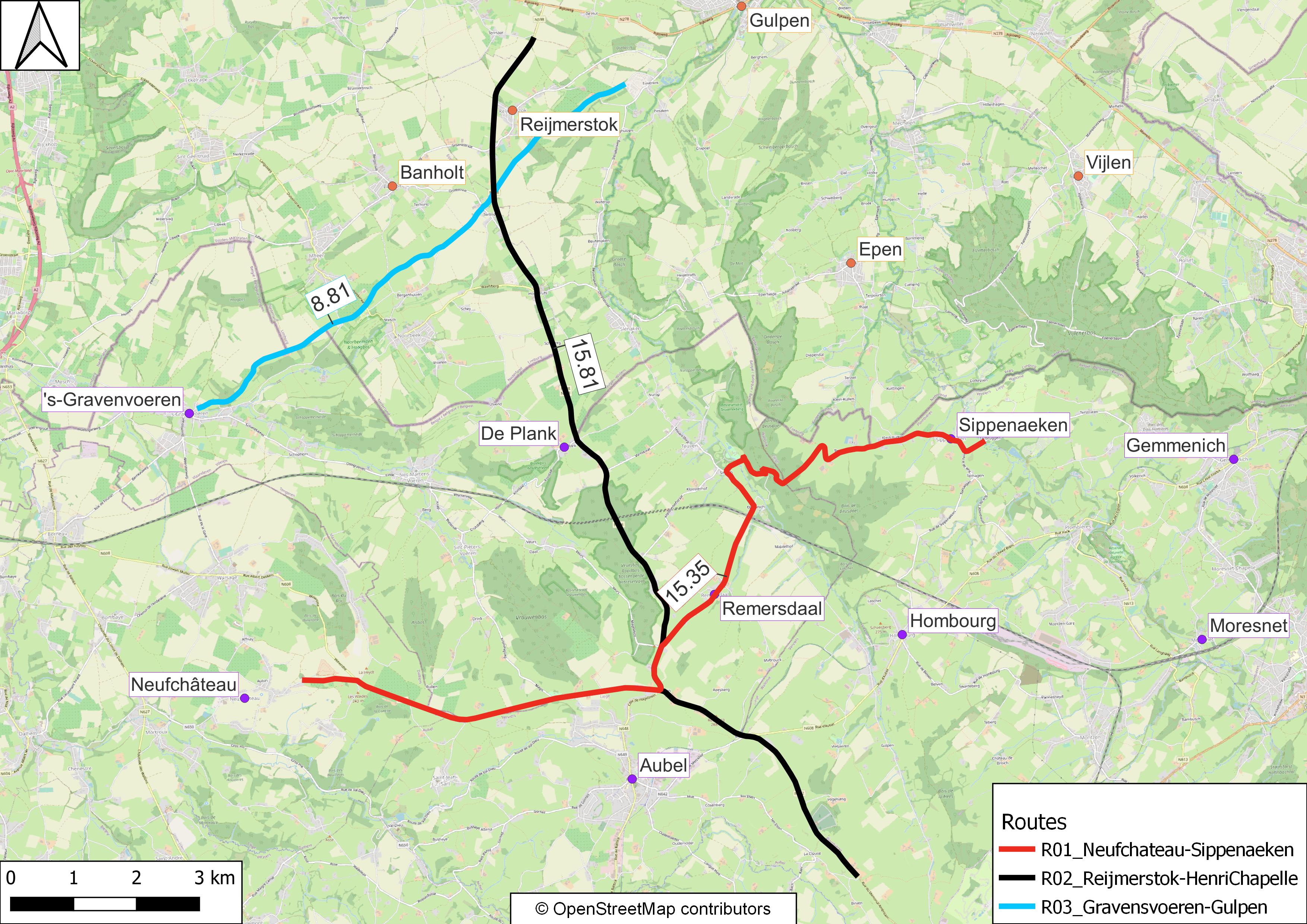 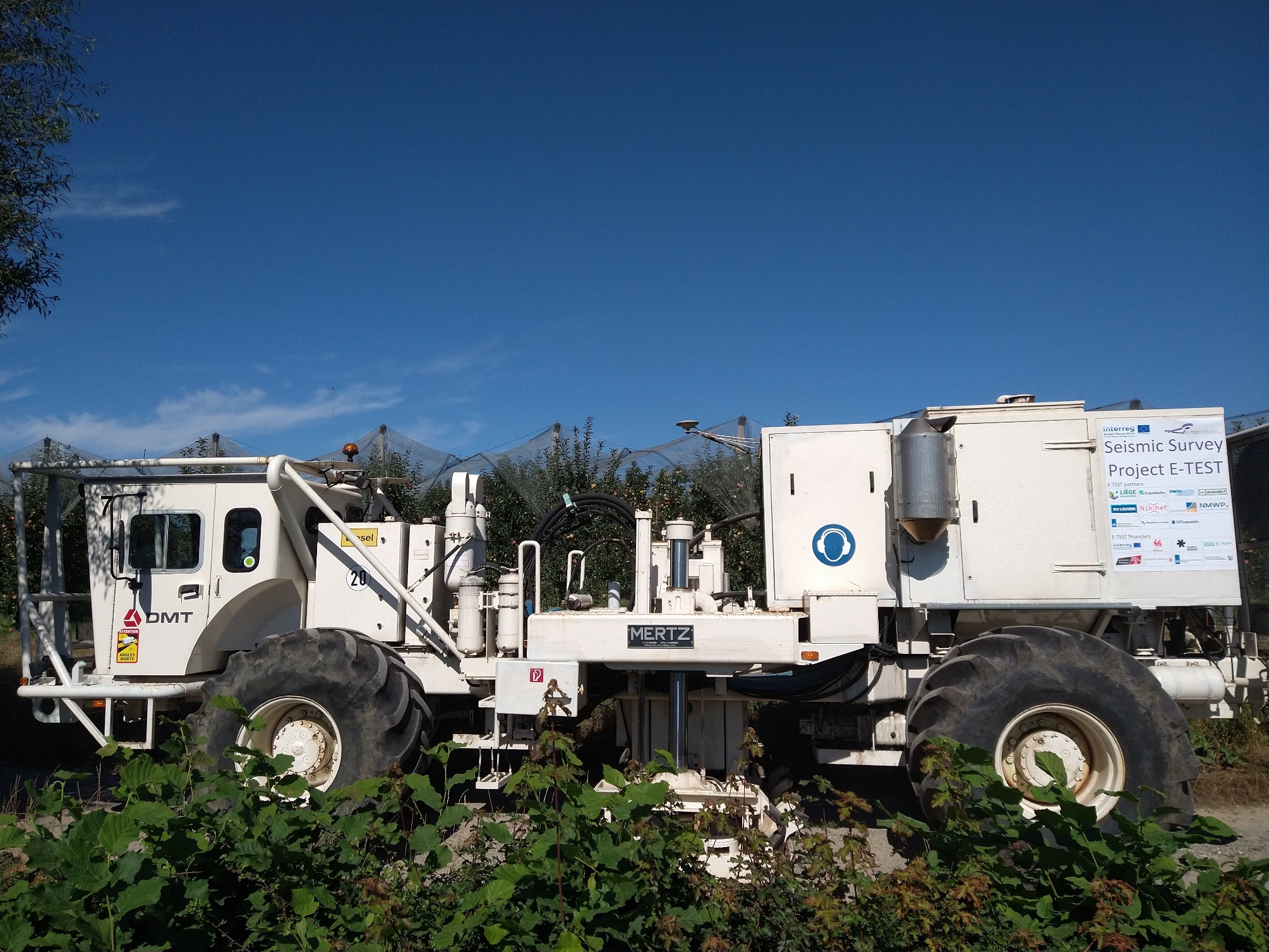 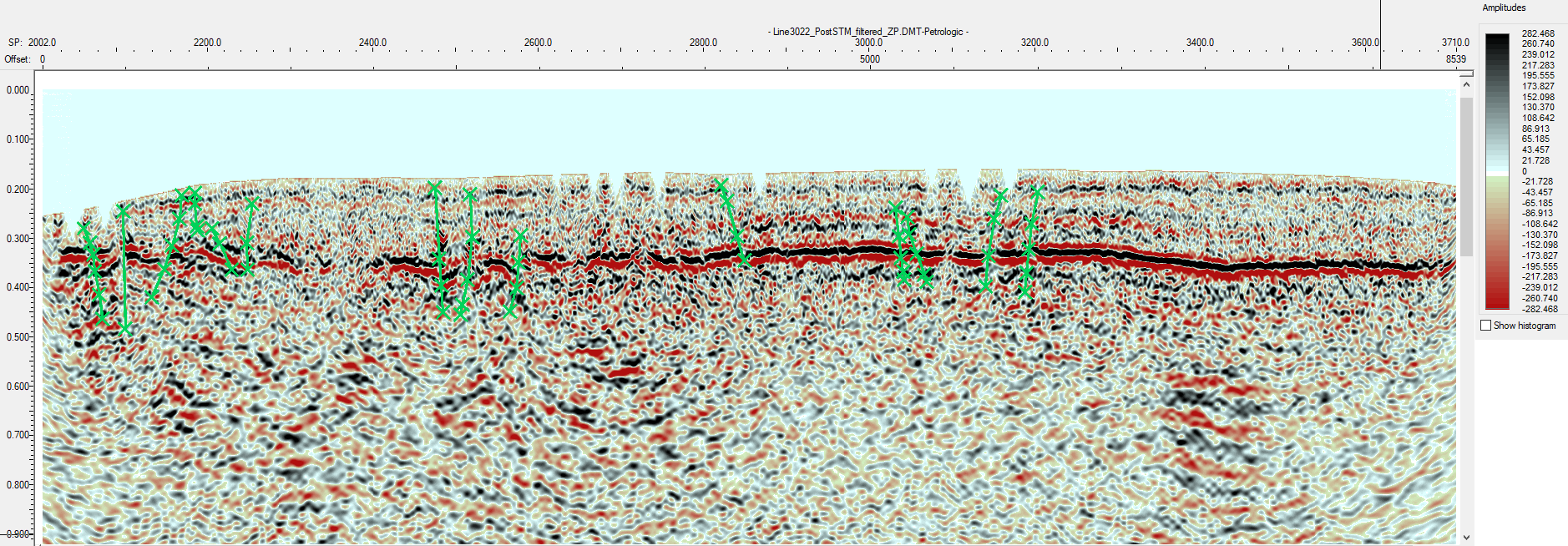 Line 3022

Blue line
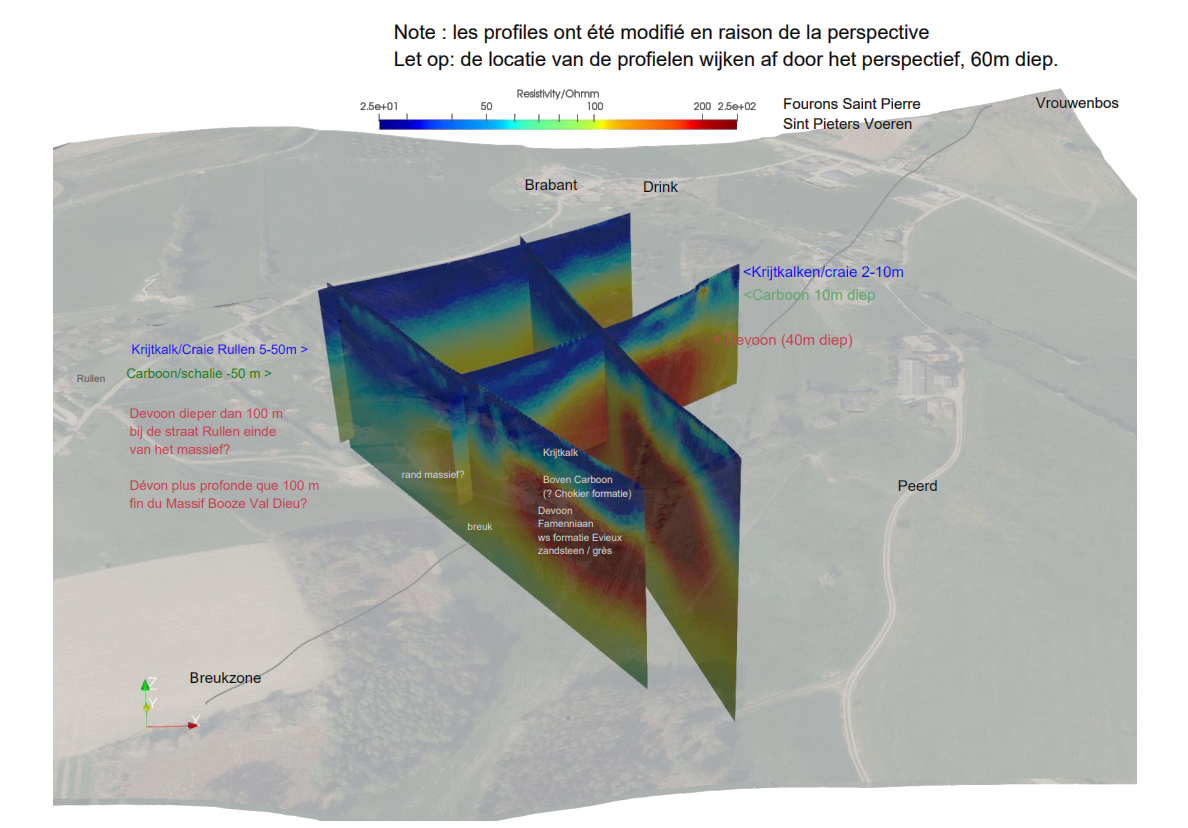 Indirect methods (ERT)
De-risking of the Booze – Val-Dieu block (BVD)


Positie BVD moved 
about 300m 
Northward based 
on ERT
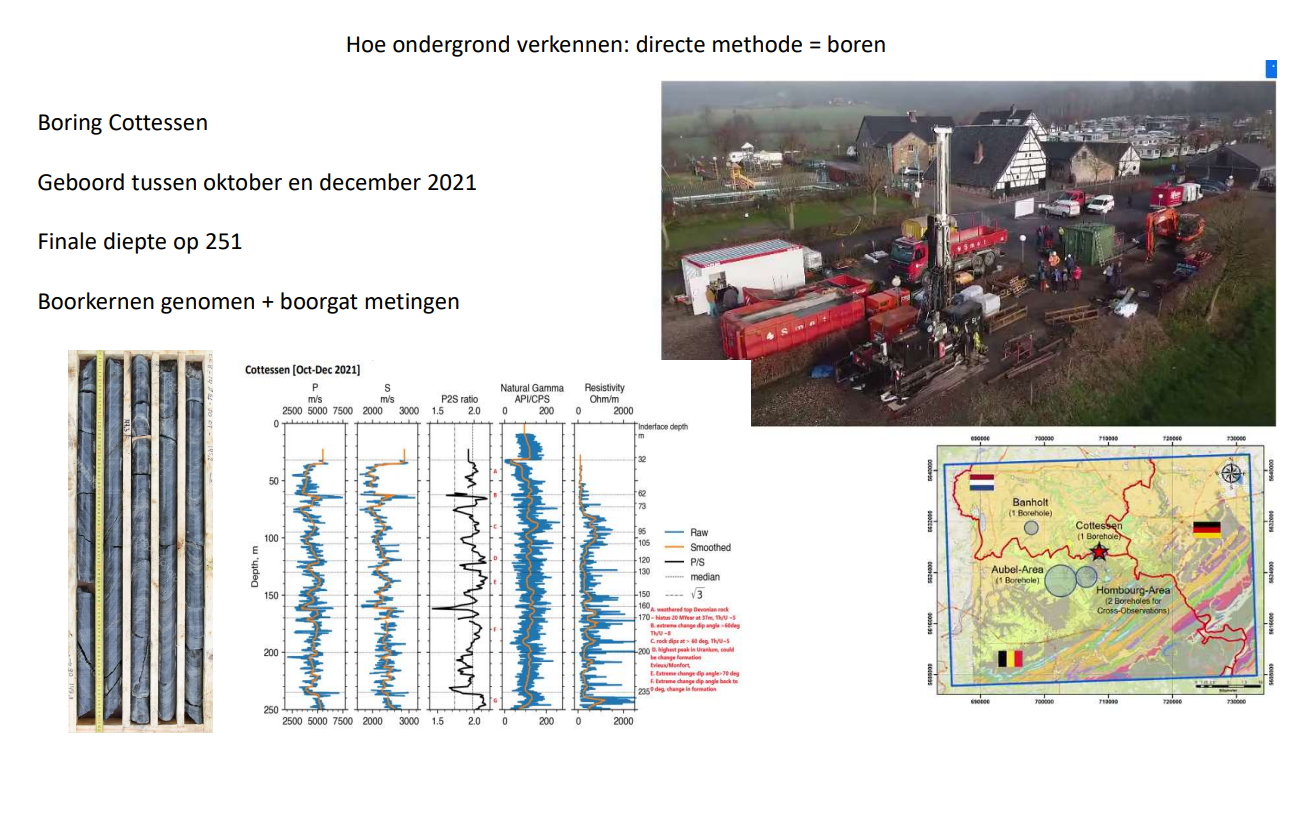 Direct methods : drilling
Borehole Cotessen
Drilled between 10/20231 & 12/2021
Final depth 251m
Cored + geophysical logging
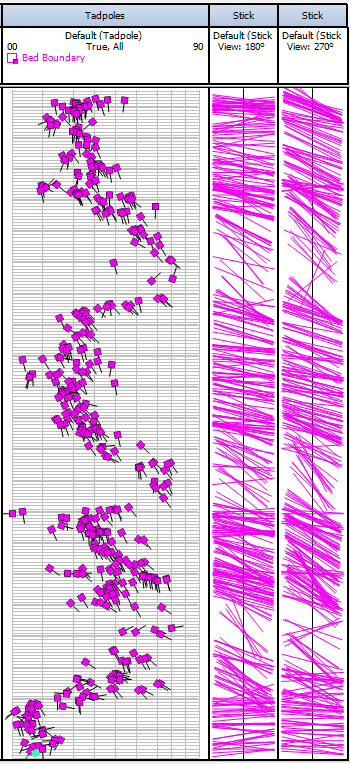 Interpretation: Overturned folds with thrusts
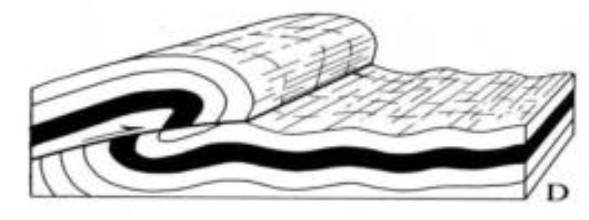 Cross-section near Aachen showing thrusts and overturned beds
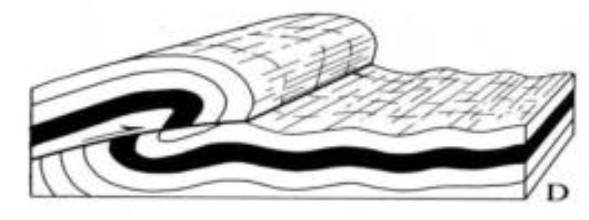 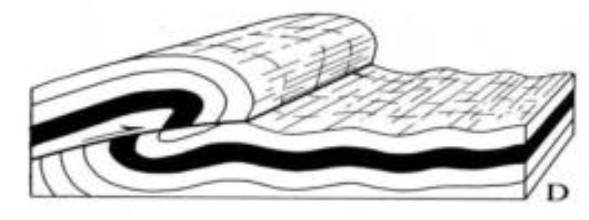 Source: Artie William slideserve.com
Seismic noise levels (surface & DEPTH)
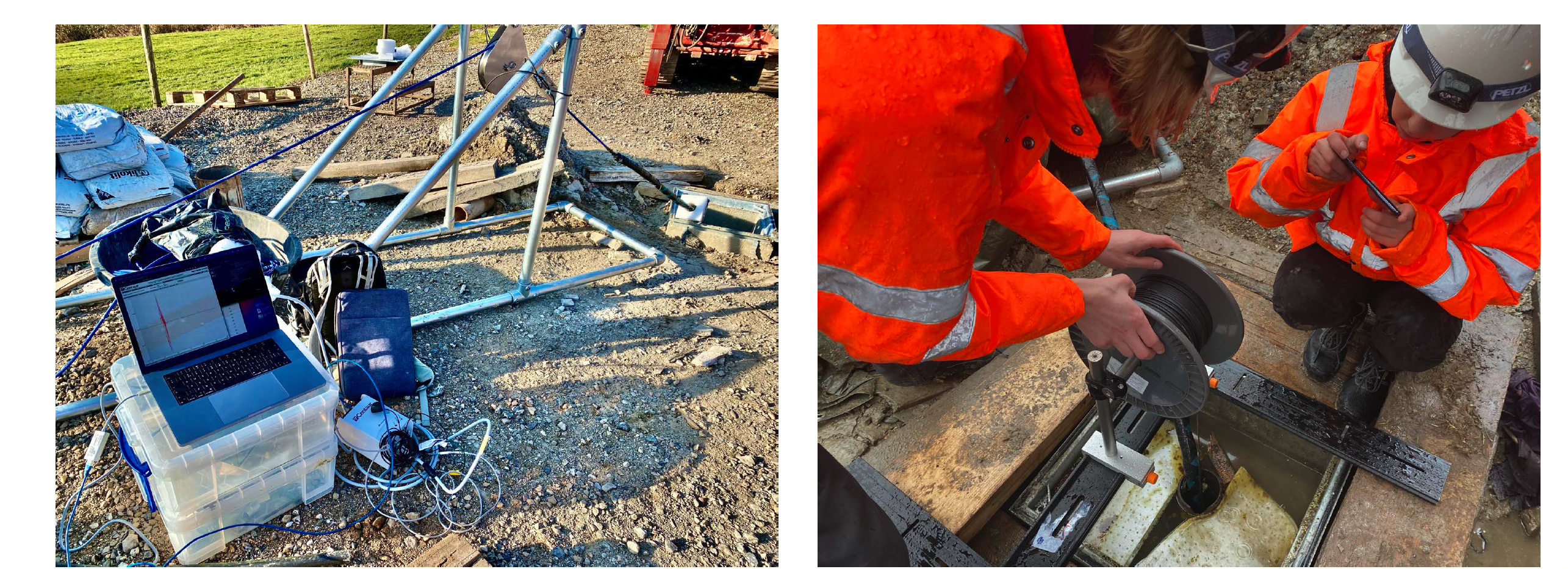 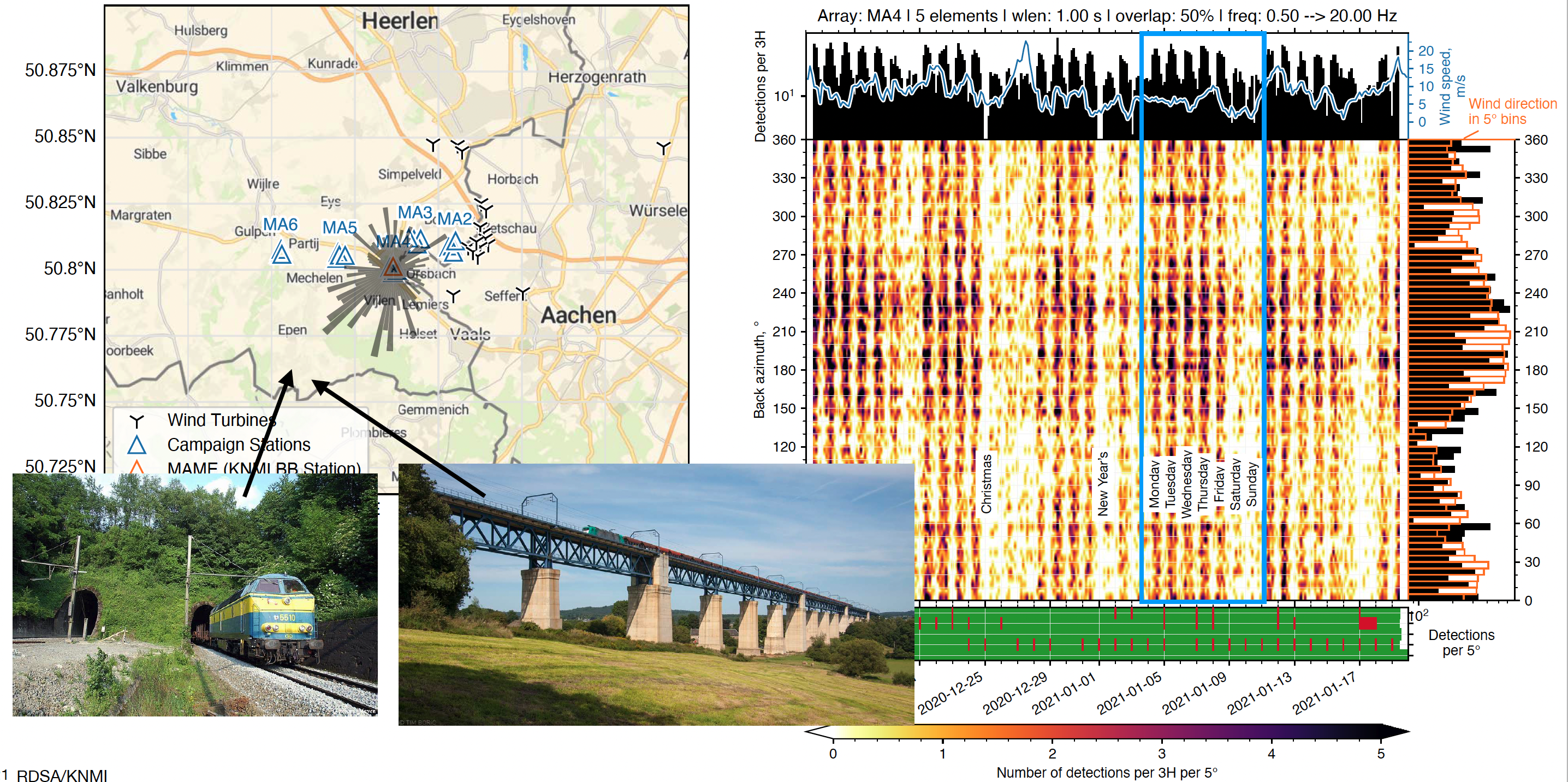 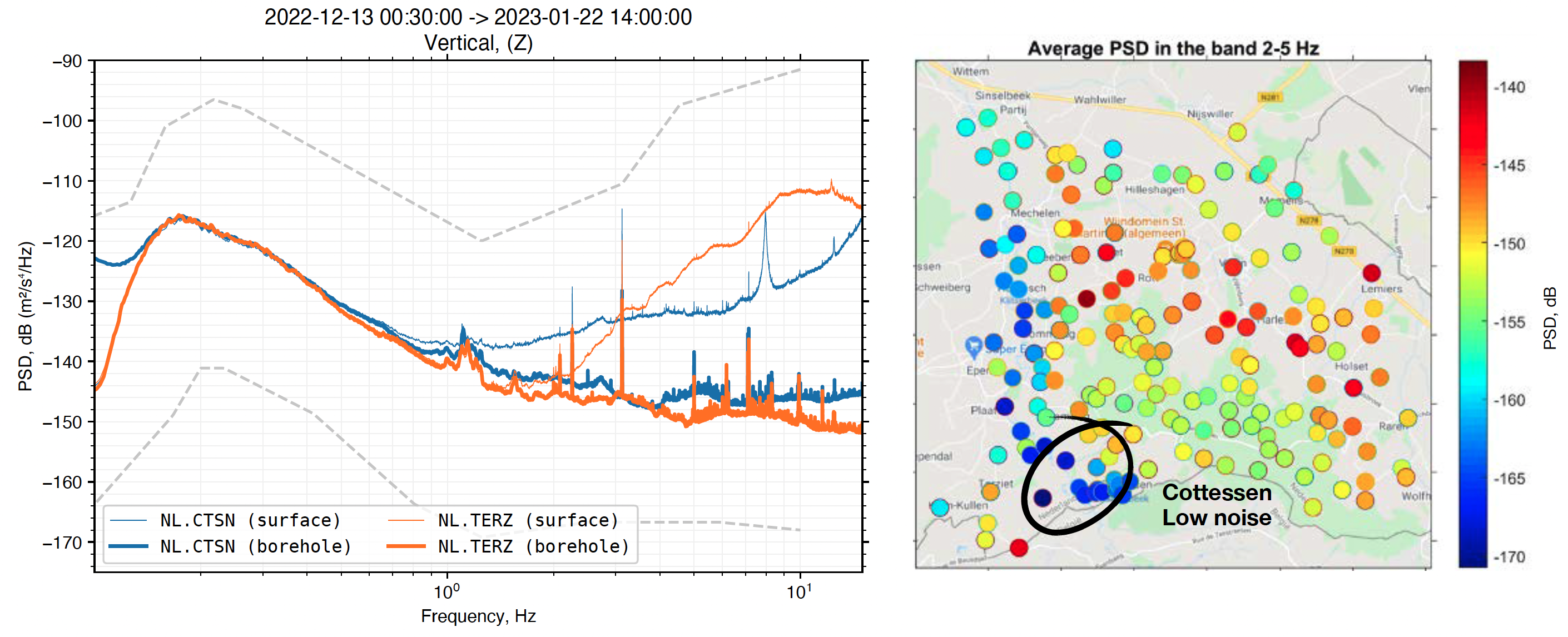 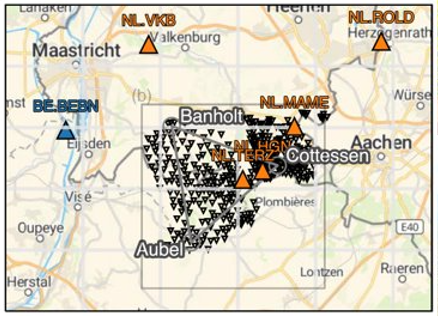 Groundwater model (regional)			Geotechnical analysis
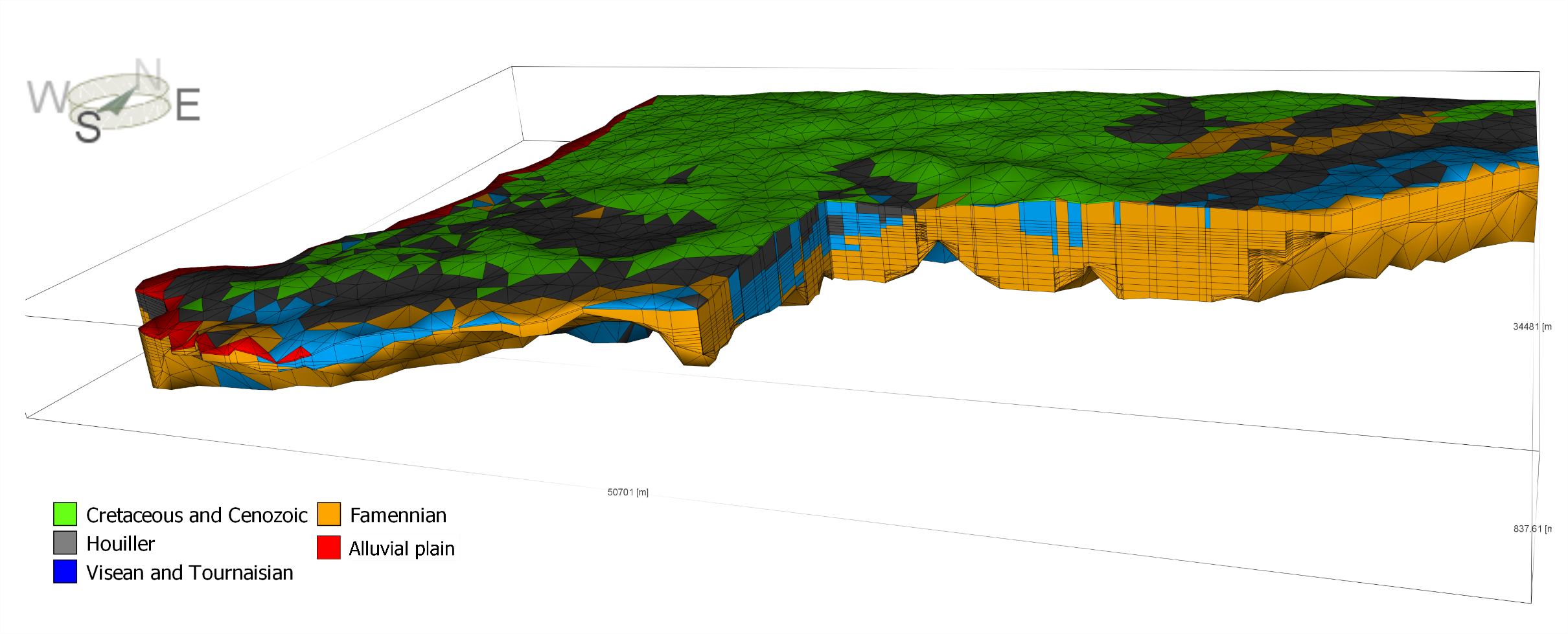 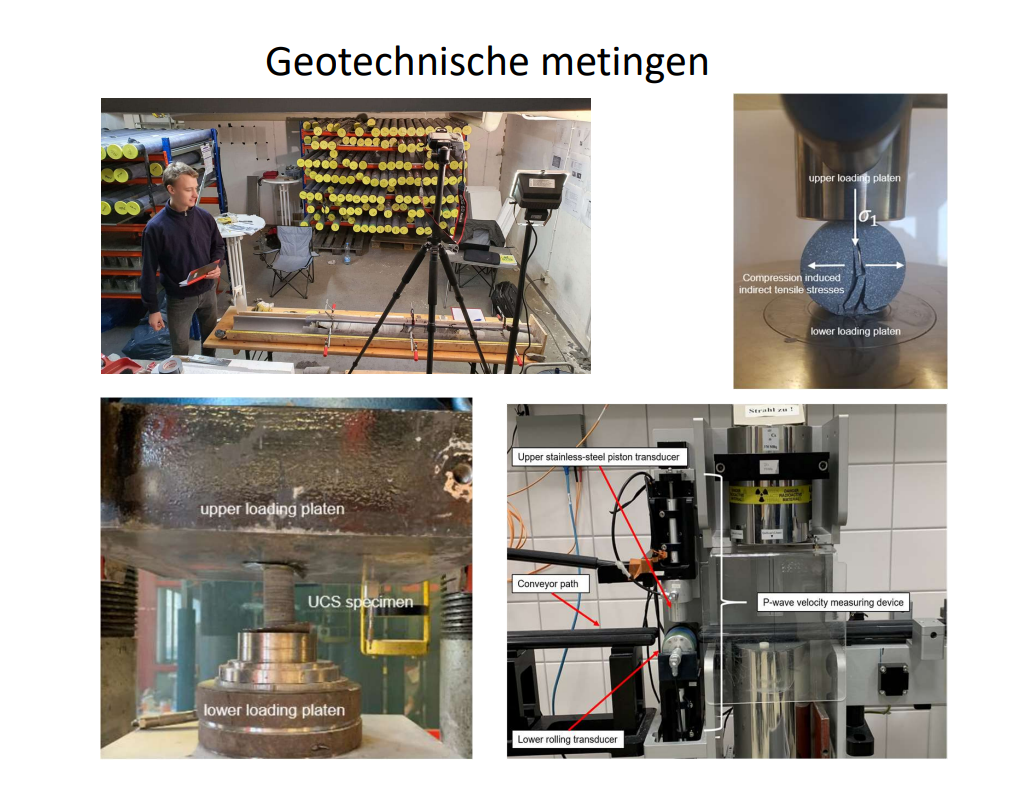 (Alain Dassargues, ULiège)
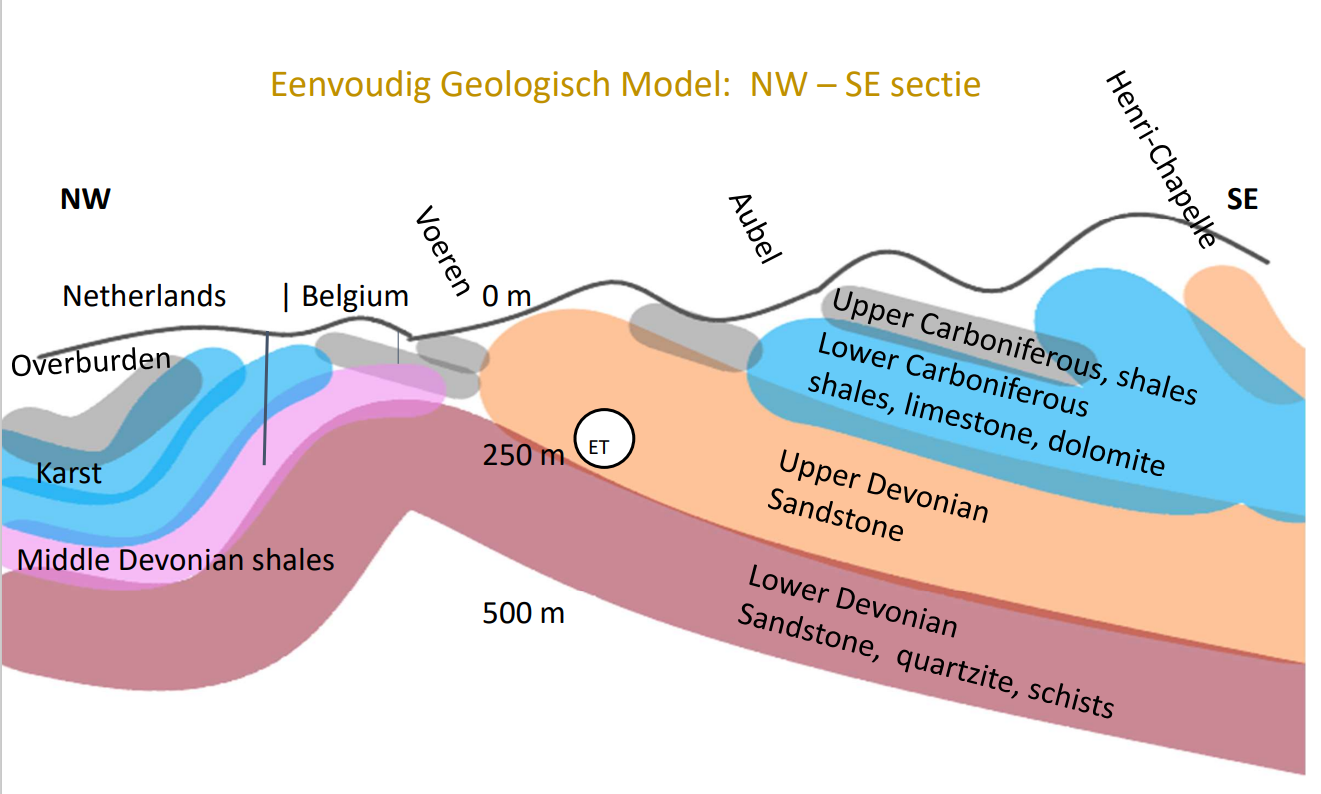 Simplified geological cross-section
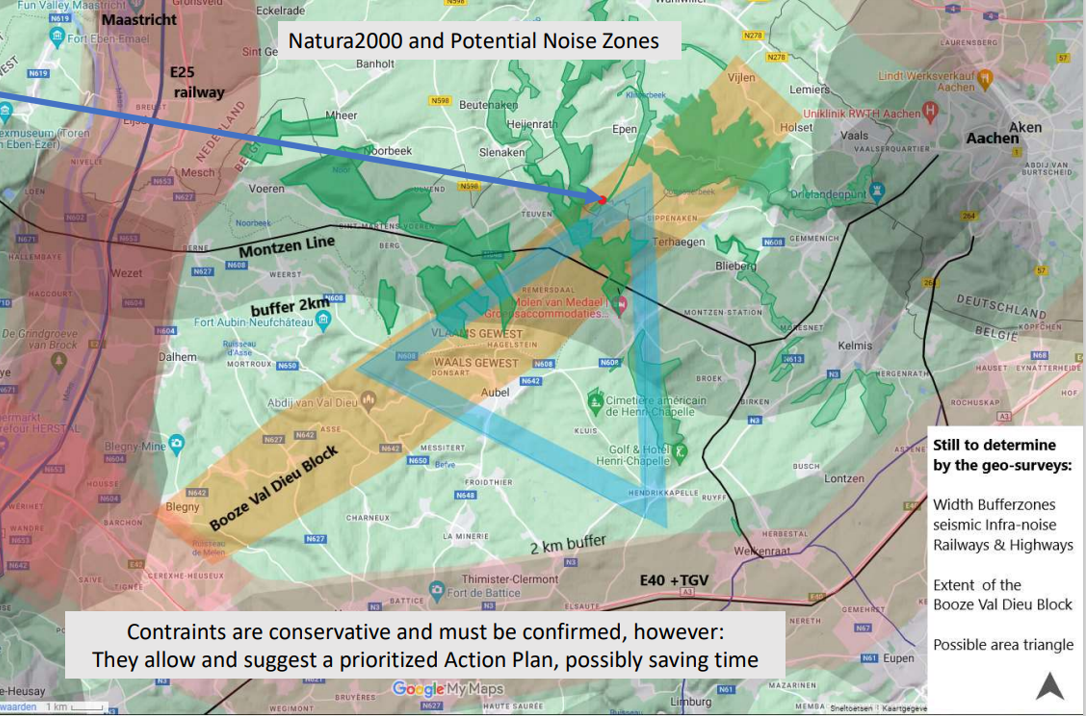 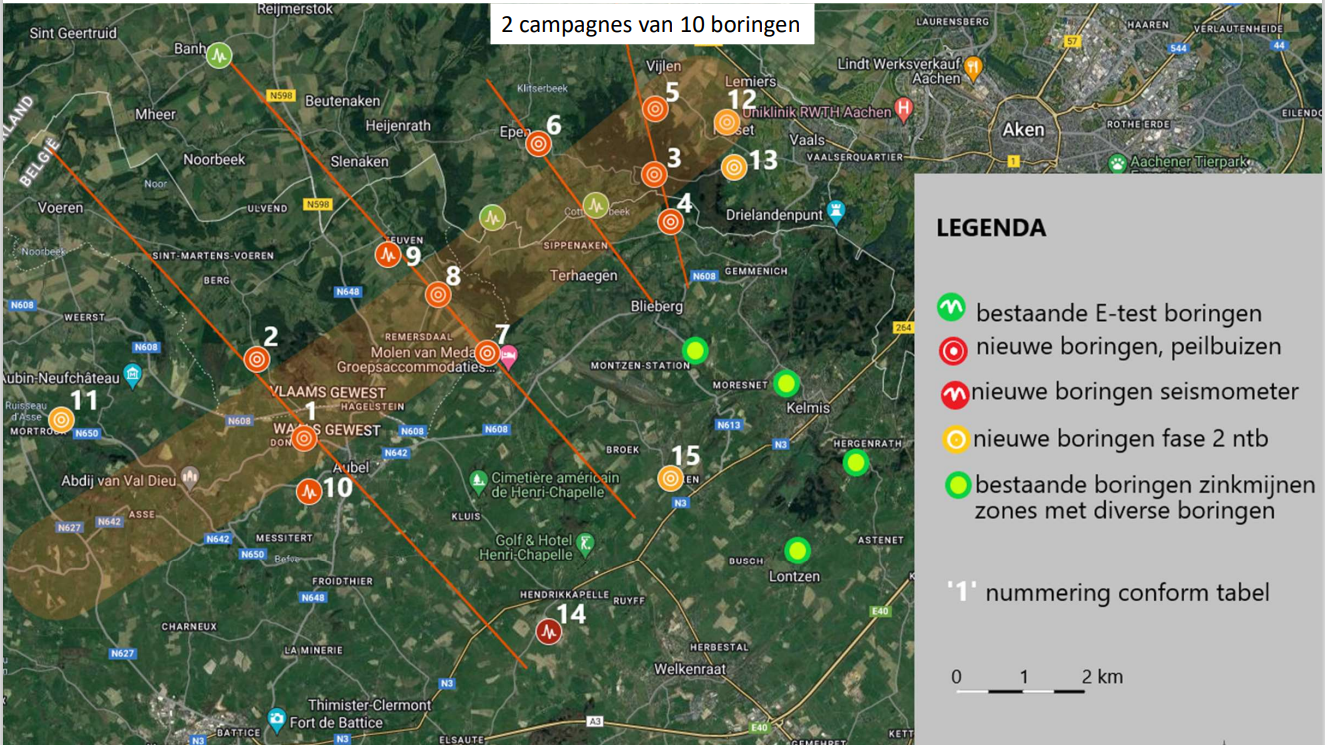 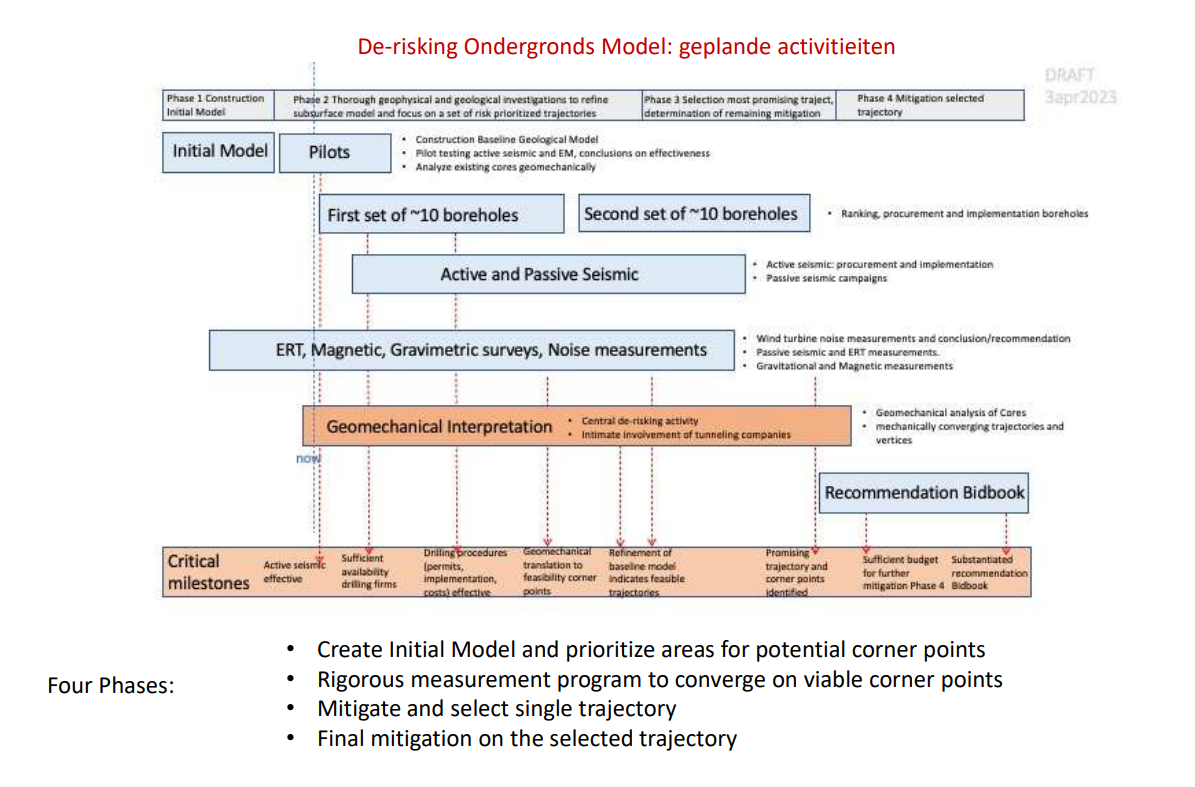 De-risking subsurface model: planned activities